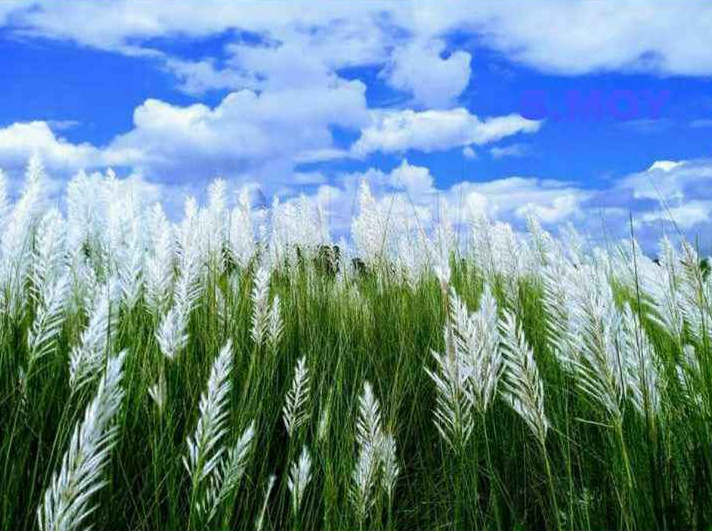 সবাইকে স্বাগতম
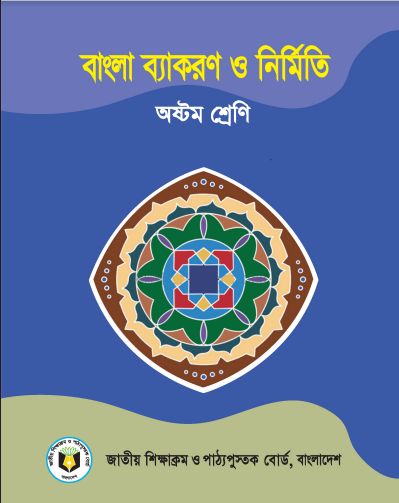 পরিচিতি
সালমা হাসেম
সহকারী শিক্ষক
তেঁতুলিয়া উচ্চ বিদ্যালয়,
গফরগাঁও, ময়মনসিংহ।
বিষয়: বাংলা ব্যাকরন ও নির্মিতি
শ্রেণি: অষ্টম    
 পরিচ্ছেদঃ চতুর্থ
2
নিচের ছবিগুলো লক্ষ্য কর।
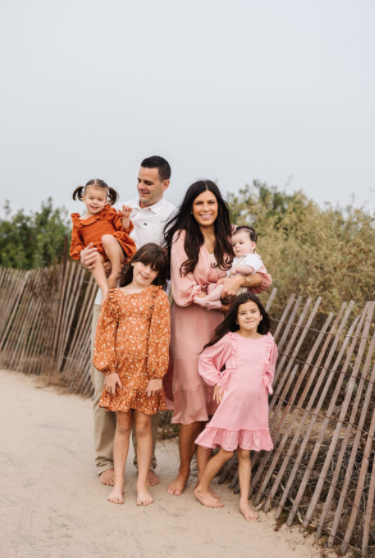 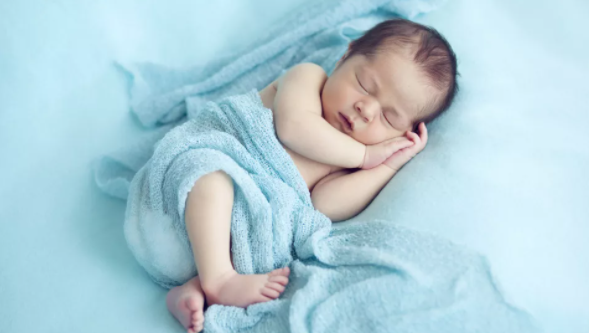 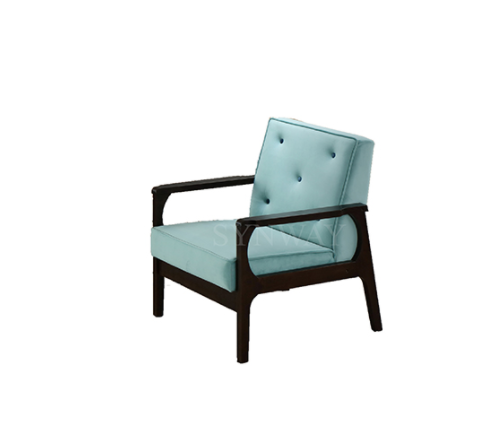 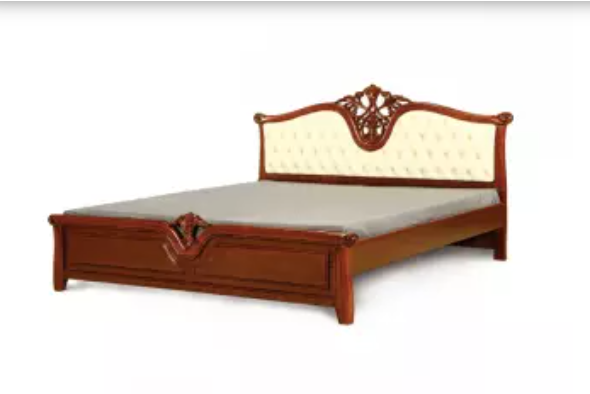 আজকের পাঠ
লিঙ্গ
শিখনফল
এই পাঠ শেষে শিক্ষার্থীরা—
 লিঙ্গের সংজ্ঞা বলতে পারবে।
লিঙ্গের প্রকারভেদ বলতে পারবে।
লিঙ্গান্তরের নিয়ম ও উদাহরণ বলতে পারবে ।
লিঙ্গ
লিঙ্গ শব্দের অর্থ চিহ্ন বা লক্ষ্মণ । বাংলা ভাষায় এমন অনেক শব্দ আছে যেগুলো কোনোটি পুরুষ জাতীয়, কোনোটি স্ত্রী জাতীয়,কোনোটি আবার স্ত্রী- পুরুষ উভয়কেই বোঝায় । তাই যেসব চিহ্ন বা লক্ষ্মণ দ্বারা শব্দকে পুরুষ,স্ত্রী বা অন্য জাতীয় হিসেবে আলাদা করা যায় , তাকে লিঙ্গ বলে ।
লিঙ্গ এর প্রকারভেদ
লিঙ্গ চার প্রকার । যথাঃ
 
১।পুংলিঙ্গ বা পুরুষবাচক শব্দ ।
২। স্ত্রীলিঙ্গ বা স্ত্রীবাচক শব্দ । 
৩। উভয়লিঙ্গবাচক শব্দ । 
৪। ক্লীব্ললিঙ্গ বা অলিঙ্গবাচক শব্দ ।
লিঙ্গান্তর
পুংলিঙ্গ বা পুরুষবাচক শব্দকে স্ত্রীবাচক শব্দে রূপান্তর করাকে লিঙ্গান্তর বা লিঙ্গপরিবর্তন বলে । লিঙ্গপরিবর্তনের কিছু সাধারণ নিয়ম আছে । যেমনঃ
১। পুরুষবাচক শব্দের শেষে – আ /আ- কার ,-ঈ/ ঈ-কার, - নী, - আনি, - ইনি ইত্যাদি স্ত্রীপ্রত্যয় জুড়ে পুংলিঙ্গ শব্দকে স্ত্রীলিঙ্গে রূপান্তর করা যায় । যেমনঃ-
প্রথম   -   প্রথমা
চাকর   -  চাকরানি
ছাত্র     -    ছাত্রী
জেলে  -    জেলেনি
২।কখনো কখনো ভিন্ন শব্দযোগেও পুংলিঙ্গ শব্দ স্ত্রীলিঙ্গ শব্দে পরির্বতন হয় । যেমনঃ-
৩। শব্দের আগে পুরুষবাচক বা স্ত্রীবাচক শব্দ জুড়ে দিয়ে ও শব্দের লিঙ্গান্তর হয়ে থাকে । যেমনঃ-
৪। কতকগুলো পুরুষবাচক শব্দের আগে মহিলা, নারী ইত্যাদি স্ত্রীবাচক শব্দ প্রয়োগ করে শব্দের লিঙ্গান্তর হয় । যেমনঃ
৫।কোনো কোনো শব্দের শেষে পুরুষ ও স্ত্রীবাচক শব্দ যোগ করে পুংলিঙ্গবাচক শব্দ স্ত্রীলিঙ্গবাচক শব্দে পরিবর্তন হয় । যেমনঃ
৬। কতকগুলো শব্দে কেবল পুরুষ বোঝায় । যেমনঃ- কবিরাজ, কৃতদার, অকৃতদার, বিপত্নীক, স্ত্রৈণ ।
৭। কতকগুলো শব্দ স্ত্রীবাচক হয় । যেমন – সতীন, সৎমা, সধবা এয়ো, দাই । -
নিচে পুংলিঙ্গ শব্দকে স্ত্রীলিঙ্গে পরিবর্তনের কিছু নিয়ম ও উদাহরণ দেওয়া হলোঃ
১। শব্দের শেষে ‘ – আ’ প্রত্যয় যোগ করেঃ
২। শব্দের শেষে ‘আ’ – এর জায়গায় ‘-ই’ প্রত্যয় বসিয়েঃ
৩।শব্দের শেষে ‘ – ঈ’ প্রত্যয় যোগ করেঃ
৪। শব্দের শেষে ‘ – নী / - নী’ প্রত্যয় যোগ করেঃ
৫। শব্দের শেষে ‘ – আনি’ / ‘আনী’ প্রত্যয় যোগ করেঃ
৭। শব্দের শেষে ‘ –ইকা’ প্রত্যয় যোগ করেঃ
৮। পুরুষবাচক শব্দের শেষে ‘তা’ থাকলে ‘ত্রী’ হয়ঃ
৯।পুরুষবাচক শব্দের শেষে ‘অত’, ‘বান’, ‘মান’, ‘ঈয়ান’ থাকলে ‘অতী’, ‘বতী’, ‘মতী’, ‘ঈয়সী’ হয়ঃ
একক কাজ
লিঙ্গ পরিবর্তনের ৫ টি নিয়ম লিখবে ।
মূল্যায়ন
লিঙ্গ কাকে বলে ?
লিঙ্গ কত প্রকার ও কী কী? 
পুংলিঙ্গ ও স্ত্রীলিঙ্গের উদাহরণ দাও।
বাড়ির কাজ
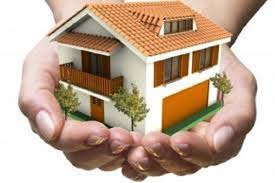 ২০টি শব্দের লিঙ্গ পরিবর্তন করে আনবে ।
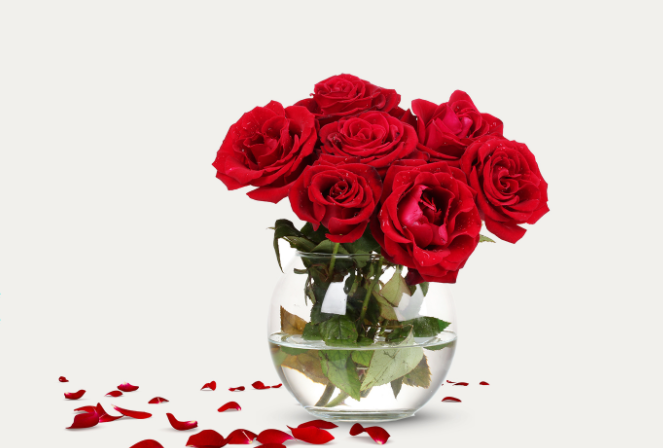 ধন্যবাদ